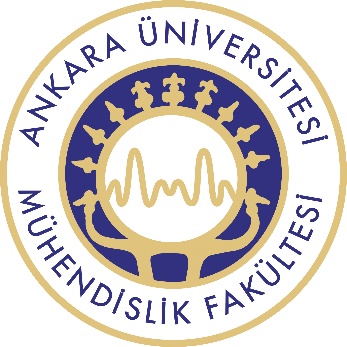 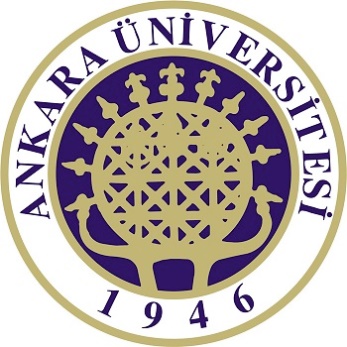 JEM 227 GEMOLOJİ
Kristallografi ve Optik Özellikler
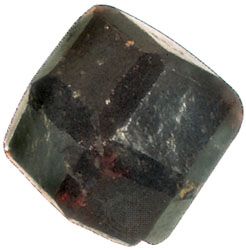 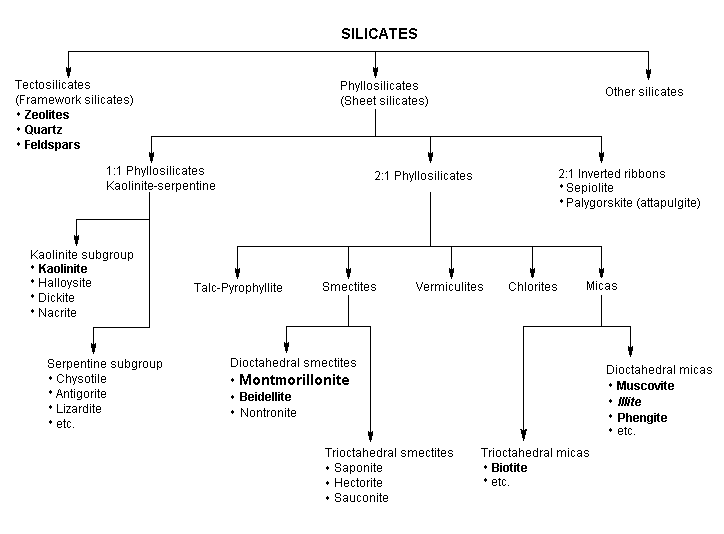 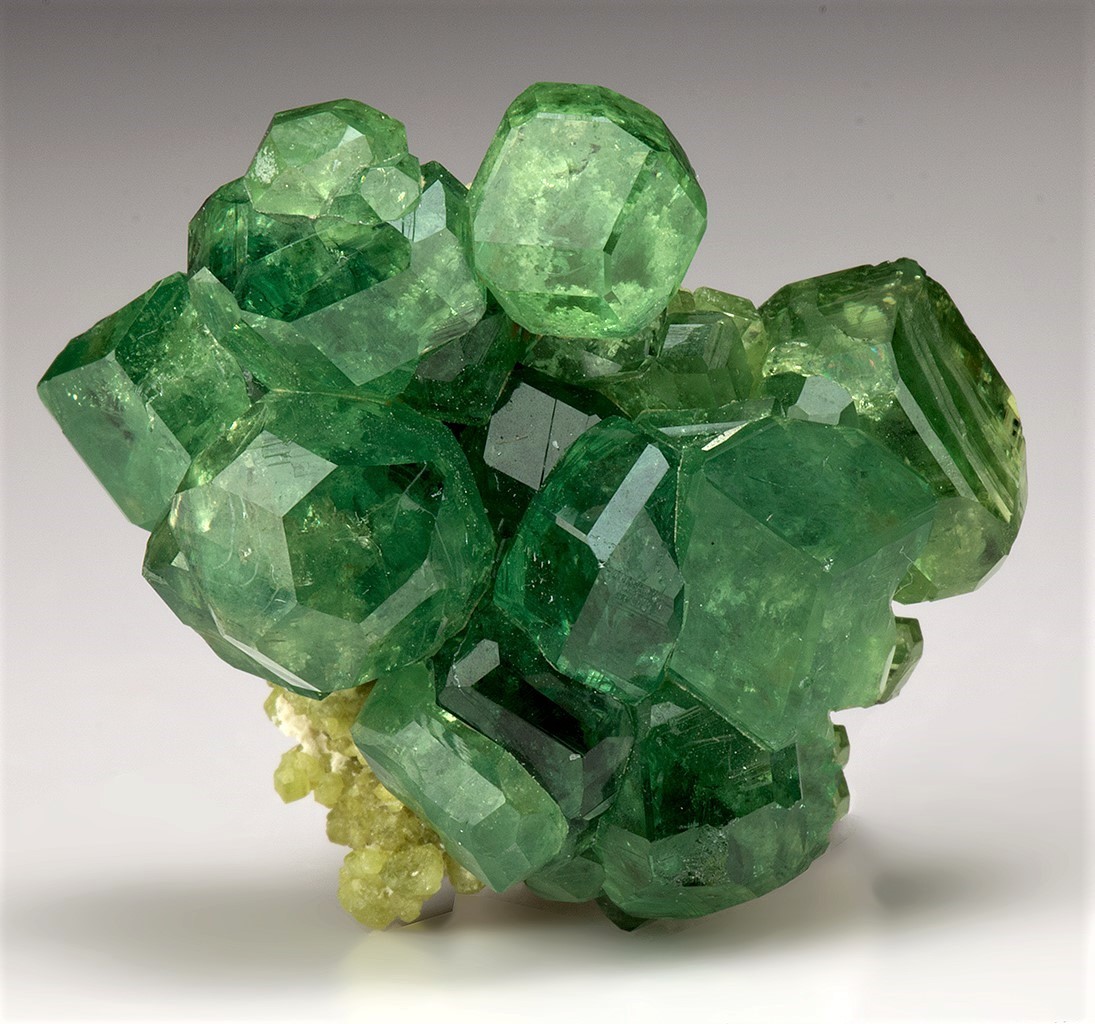 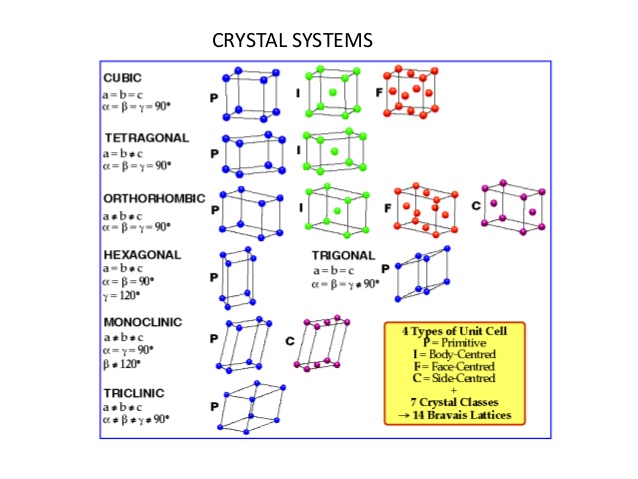 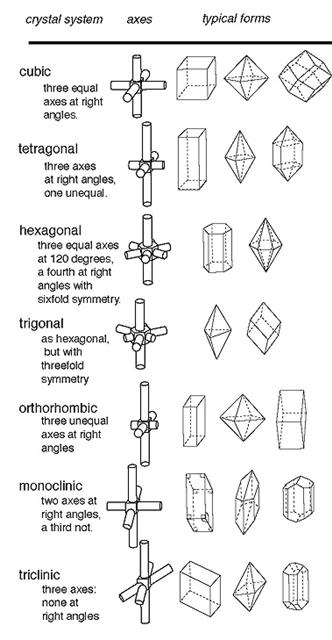